[Speaker Notes: Welcome visitors -  ask follow along
Thank the elders for this opportunity]
Shining as Lights
[Speaker Notes: This year we’ve had sermons all about The Light and shining as lights and I’d like to continue that again this morning as we discuss Shining as Lights.]
Shine as Lights
Phil. 2:15 – We are to shine in this dark world
“that you may become blameless and harmless, children of God without fault in the midst of a crooked and perverse generation, among whom you shine as lights in the world,”
[Speaker Notes: Phil. 2:15 tells us we are to shine as lights
 
Verses will be on screen for those with babies in laps but I encourage those who can to turn in your Bible and follow along.]
Shine as Lights
Phil. 2:15 – We are to shine in this dark world
Matt. 5:16 – So others see our good works & glorify God
“Let your light so shine before men, that they may see your good works and glorify your Father in heaven.”
[Speaker Notes: Matt 5:16 after saying we are the light of the world, it says…]
Shine as Lights
Phil. 2:15 – We are to shine in this dark world
Matt. 5:16 – So others see our good works & glorify God
1 Tim. 4:12 – Paul instructed Timothy be an example
“Let no one despise your youth, but be an example to the believers in word, in conduct, in love, in spirit, in faith, in purity.”
[Speaker Notes: Timothy and us today are commanded to be an example (1 Tim. 4:12)
 
Let’s look more into being an example in our conduct.]
Shine as Lights
Our conduct can be clearly seen by others
Our friends will notice the change (1 Pet. 4:3-4; 2:9-12)
“For we have spent enough of our past lifetime in doing the will of the Gentiles—when we walked in lewdness, lusts, drunkenness, revelries, drinking parties, and abominable idolatries. In regard to these, they think it strange that you do not run with them in the same flood of dissipation, speaking evil of you.”
[Speaker Notes: Our conduct is evident and can be clearly seen by others.

Our friends will notice the change.  (1 Pet. 4:3-4)]
Shine as Lights
Our conduct can be clearly seen by others
Our friends will notice the change (1 Pet. 4:3-4;2:9-12)
“But you are a chosen generation, a royal priesthood, a holy nation, His own special people, that you may proclaim the praises of Him who called you out of darkness into His marvelous light; who once were not a people but are now the people of God, who had not obtained mercy but now have obtained mercy. Beloved, I beg you as sojourners and pilgrims, abstain from fleshly lusts which war against the soul, having your conduct honorable among the Gentiles, that when they speak against you as evildoers, they may, by your good works which they observe, glorify God in the day of visitation..”
[Speaker Notes: And 1 Pet. 2:9-12
 
Echos Matt. 5:16 of letting light shine so that they may see your good works and glorify your Father in heaven.]
Shine as Lights
Our conduct can be clearly seen by others
Our friends will notice the change (1 Pet. 4:3-4; 2:9-12)
Our spouse will notice change in our lives (1 Pet. 3:1)
“Wives, likewise, be submissive to your own husbands, that even if some do not obey the word, they, without a word, may be won by the conduct of their wives,”
[Speaker Notes: Our spouse will all notice a change in our lives (1 Pet. 3:1)
 
When we say Submission today, it’s a very taboo word but the Bible has a LOT to say about it and I would like us to examine it this morning as we look at…]
Shining as Lights
in the area of submission
[Speaker Notes: Shining as Lights in the area of submission
 
Before we can get into a lesson on submission, we must first define it…]
Submission
“to yield to the action, control or power of another or others” (Collins Dictionary)
Hupotassó (ὑποτάσσω): to place or rank under, to subject, mid. to obey
5293 hypotássō (from 5259 /hypó, "under" and 5021 /tássō, "arrange") – properly, "under God’s arrangement," i.e. submitting to the Lord (His plan).
[Speaker Notes: Collins Dictionary defines submission as “to yield to the action, control or power of another or others”
The Greek word we find here and in many other places where it says submit, submission or be in subjection to is Hupotassó (ὑποτάσσω): to place or rank under, to subject, mid. to obey
Compound word from hypó, "under" and /tássō, "arrange".  So to be arranged under or when talking about Submitting to God it would be "under God’s arrangement," i.e. submitting to the Lord (His plan).]
Illustration
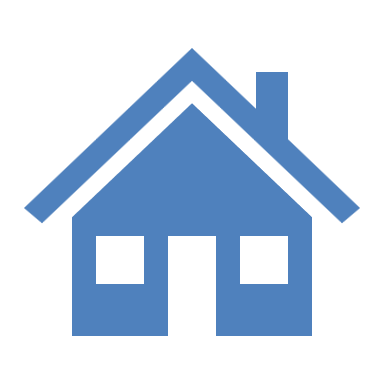 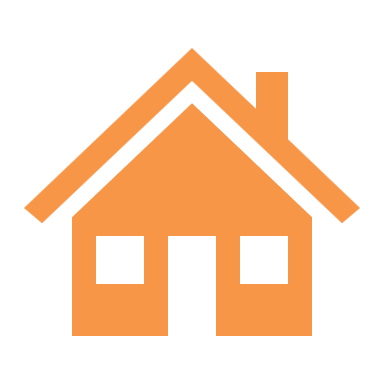 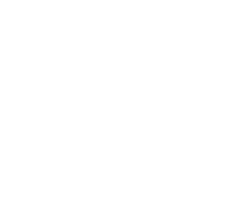 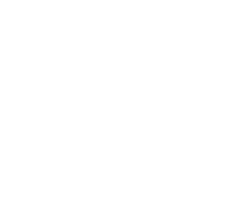 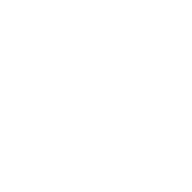 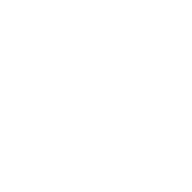 [Speaker Notes: An example of this I heard back in 2007 and has stuck with me, a farmer got a piece of ground, and he needed to build a house, a barn and a well on it.  He told his son that he wanted to build his house in the front of the property in the lower corner close to the road for ease of access and easy to get the mail.]
Illustration
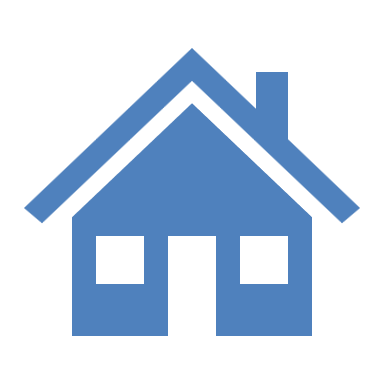 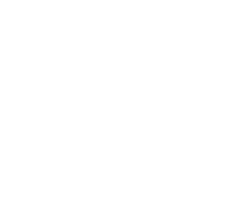 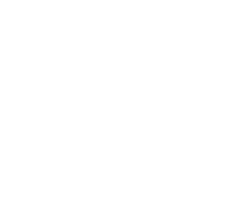 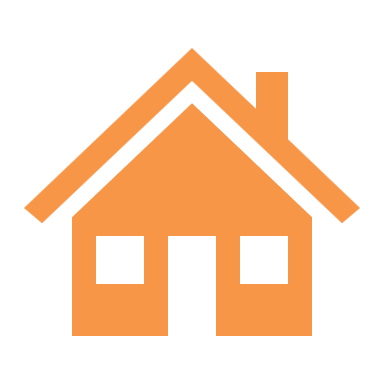 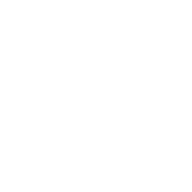 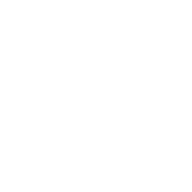 [Speaker Notes: He told his son that he wanted to build his barn in the back of the property in the far corner, far away from the house so the smell of the animals won’t be on top of us and it’s close to the pasture.]
Illustration
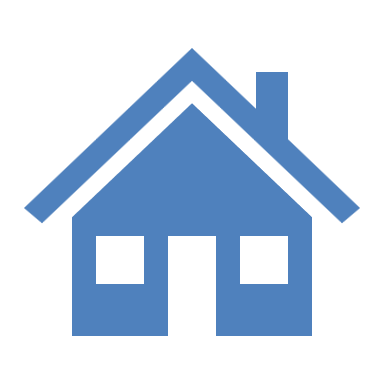 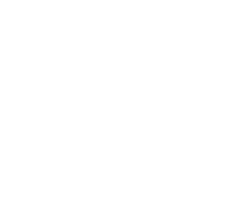 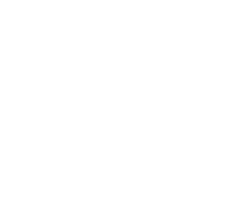 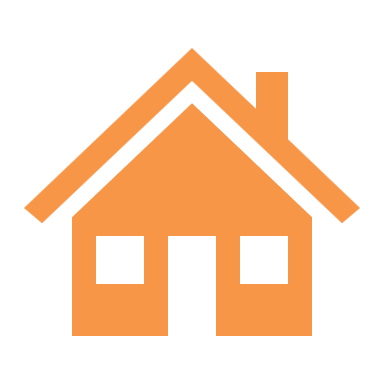 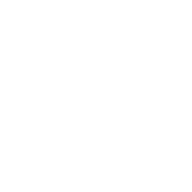 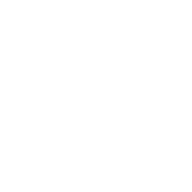 [Speaker Notes: And I want you to build the well on the hill behind the house because it’s a great spot to get water and have plenty of pressure.]
Illustration
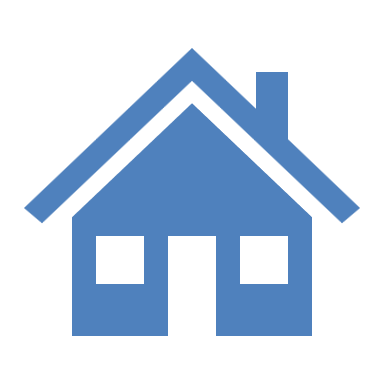 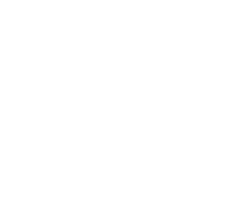 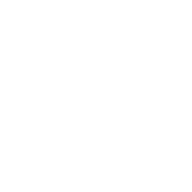 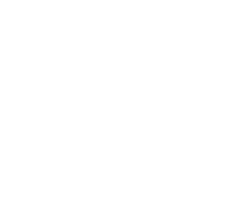 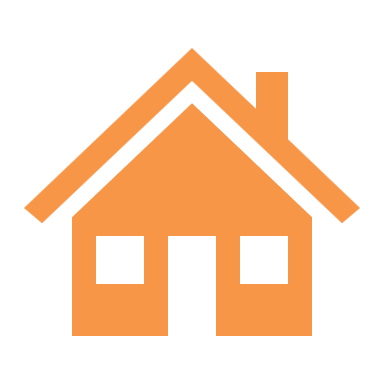 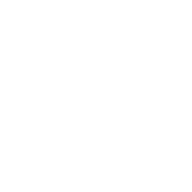 [Speaker Notes: The son comes along and says “Wow, that’s a great place for the house.  Great trees for shade and a great view looking out.”]
Illustration
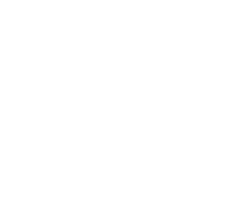 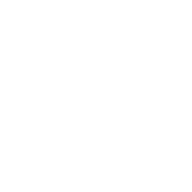 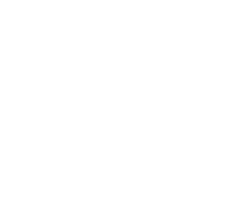 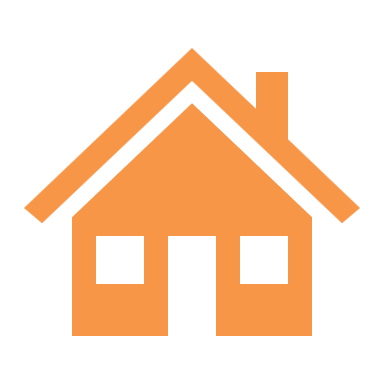 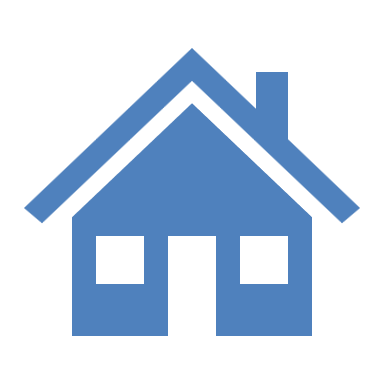 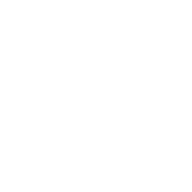 [Speaker Notes: The son comes along and says “The barn that’s a perfect spot to keep all the cows, horses, pigs, & chickens back there and we won’t smell it so bad.”]
Illustration
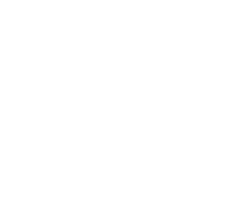 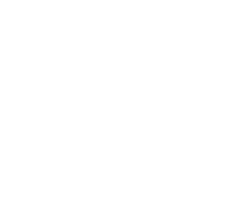 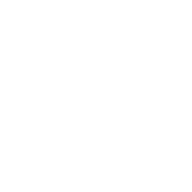 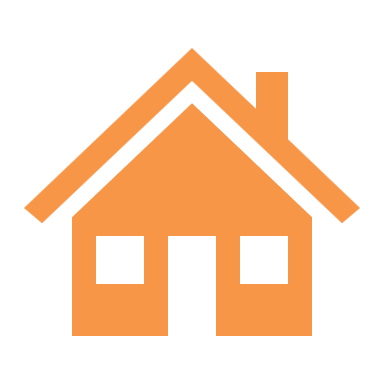 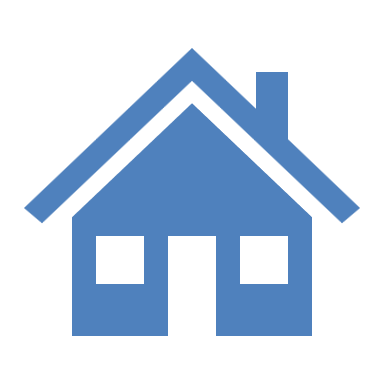 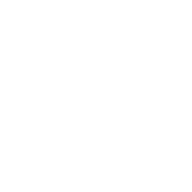 [Speaker Notes: “The well though…I want to put it here between the house and the barn so when I walk from the house to the barn I can grab the water for the animals and not have to go all the way up to the back of the property and then walk all the way over to the barn. And the same for when I walk back to the house, I can grab the water for the house on the way and make a shorter trip.”]
Illustration
Did the son do the father’s will in where he built the house?
…the barn?
…the well?
Does answer to #3 change answer to #1 & #2?
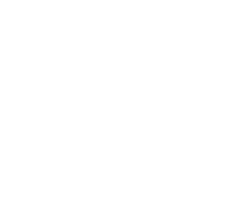 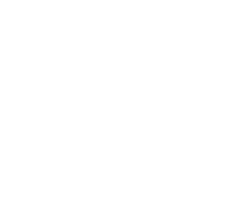 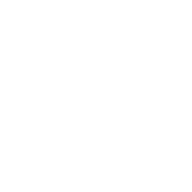 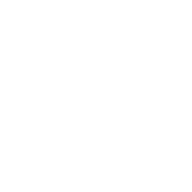 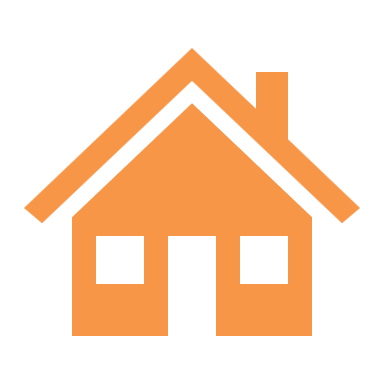 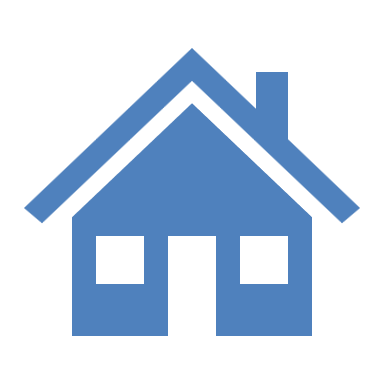 [Speaker Notes: Did son do the father’s will in where he built the house?  We want to say Yes.
…the barn? We want to say Yes.
…the well? We want to say No and that’s correct.
Does answer to #3 change answer to #1 & #2?  He only did the father’s will in the other two choices, is that he personally agreed with it.]
If you agree, it’s not submission.
[Speaker Notes: The way you find out about submission is when you’re not necessarily in agreement with what’s being said or decisions made.

When you are in agreement with it, there’s no submission on our part, it’s just compliance, agreement, and going along with it.

When we disagree or are self-willed, that’s when our submission or lack thereof is shown.]
Shining as lights in our submission to:
God & His Will (Matt. 6:33; Jas. 4:7; Luke 6:46)
“But seek first the kingdom of God and His righteousness, and all these things shall be added to you.”
“Therefore submit to God. Resist the devil and he will flee from you.”
[Speaker Notes: Let’s examine some areas where the Bible says we are to submit ourselves in.
God & His Will (Matt. 6:33) – FIRST
If we needed it simpler, Jas. 4:7]
Shining as lights in our submission to:
God & His Will (Matt. 6:33; Jas. 4:7; Luke 6:46)
“But why do you call Me ‘Lord, Lord,’ and not do the things which I say?”
Reminder: If you agree, it’s not submission.
[Speaker Notes: Luke 6:46 – Submitting to God includes submitting to doing what Christ says.
 
And this submitting to God is an every hour of the day choice we make.
 
Remember: if you agree, it’s not submission.]
Shining as lights in our submission to:
Government(Rom. 13:1-7; 1 Pet. 2:13-17; Acts 5:29)
“Let every soul be subject to the governing authorities. For there is no authority except from God, and the authorities that exist are appointed by God…For he is God’s minister to you for good… for he is God’s minister, an avenger to execute wrath on him who practices evil. Therefore you must be subject, not only because of wrath but also for conscience’ sake…”
[Speaker Notes: We also are commanded to be subject and in submission to the government (Rom. 13:1-7)]
Shining as lights in our submission to:
Government(Rom. 13:1-7; 1 Pet. 2:13-17; Acts 5:29)
“Therefore submit yourselves to every ordinance of man for the Lord’s sake, whether to the king as supreme, or to governors, as to those who are sent by him for the punishment of evildoers and for the praise of those who do good. For this is the will of God, that by doing good you may put to silence the ignorance of foolish men— as free, yet not using liberty as a cloak for vice, but as bondservants of God. Honor all people. Love the brotherhood. Fear God. Honor the king.”
[Speaker Notes: And in 1 Pet. 2:13-17]
Shining as lights in our submission to:
Government(Rom. 13:1-7; 1 Pet. 2:13-17; Acts 5:29)
“But Peter and the other apostles answered and said: “We ought to obey God rather than men.”
Reminder: If you agree, it’s not submission.
[Speaker Notes: So in those verses we are to submit and be in subjection to the government but our service is FIRSTMOST to God.  (Acts 5:29)
 
Reminder…]
Shining as lights in our submission to:
Christians to Elders (Heb. 13:7, 17)
“Remember those who rule over you, who have spoken the word of God to you, whose faith follow, considering the outcome of their conduct.”
“Obey those who rule over you, and be submissive, for they watch out for your souls, as those who must give account. Let them do so with joy and not with grief, for that would be unprofitable for you.”
Reminder: If you agree, it’s not submission.
[Speaker Notes: Christians are also commanded to be in submission to the elders of the congregation.  (Heb. 13,7,17)
 
Elders are watching out for your souls 
They must give an account for themselves but also for how they shepherded each soul under their care.
 
For these reasons, we are to submit to their decisions and follow their example so they can do so with joy, and not grief.
 
Remember…]
Shining as lights in our submission to:
Employee to employer (Eph. 6:5-8)
“Bondservants, be obedient to those who are your masters according to the flesh, with fear and trembling, in sincerity of heart, as to Christ; not with eyeservice, as men-pleasers, but as bondservants of Christ, doing the will of God from the heart, with goodwill doing service, as to the Lord, and not to men, knowing that whatever good anyone does, he will receive the same from the Lord, whether he is a slave or free.”
Reminder: If you agree, it’s not submission.
[Speaker Notes: We are also commanded to be obedient to those who are over us at the workplace.  In Eph 6:5-8, it addresses bondservants to masters but the same is true with employees to employers.
 
And again…
Not bad mouthing boss’s decisions
Submit & obey, esp when you don’t agree
Not sinful – Acts 5:29 (Obey God…)]
Shining as lights in our submission to:
Children to Parents (Eph. 6:1-3; Col. 3:20)
“Children, obey your parents in the Lord, for this is right. ‘Honor your father and mother,’ which is the first commandment with promise: ‘that it may be well with you and you may live long on the earth.’”
“Children, obey your parents in all things, for this is well pleasing to the Lord.”
Reminder: If you agree, it’s not submission.
[Speaker Notes: Children are also commanded to be submissive and obedient to their parents (Eph.6:1-3; Col. 3:20)
 
So when parents say something and you think you know everything and know better, if their request not sinful, SUBMIT.]
Shining as lights in our submission to:
Each Other (Eph. 5:21)
“submitting to one another in the fear of God.”
[Speaker Notes: We are to submit to each other (Eph. 5:21)]
Shining as lights in our submission to:
Each Other (Eph. 5:21)
Fellow man & fellow Christians (Phil. 2:1-11)
“…fulfill my joy by being like-minded, having the same love, being of one accord, of one mind. Let nothing be done through selfish ambition or conceit, but in lowliness of mind let each esteem others better than himself. Let each of you look out not only for his own interests, but also for the interests of others. Let this mind be in you which was also in Christ Jesus…”
Reminder: If you agree, it’s not submission.
[Speaker Notes: This includes submitting our will and our interests for others (Phil. 2:1-11)
 
Submitting and sacrificing even when you don’t agree…]
Shining as lights in our submission to:
Each Other (Eph. 5:21)
Wives to husbands(Eph. 5:22-24; Col. 3:18; 1 Pet. 3:1; 1 Cor. 11:3)
“Wives, submit to your own husbands, as to the Lord. For the husband is head of the wife, as also Christ is head of the church; and He is the Savior of the body. Therefore, just as the church is subject to Christ, so let the wives be to their own husbands in everything.”
“Wives, submit to your own husbands, as is fitting in the Lord.”
[Speaker Notes: Wives are told to submit to their husbands (Eph. 5:22-24 and Col. 3:18)
 
This submission is:
As to the Lord.
In Everything.
As is fitting in the Lord.]
Shining as lights in our submission to:
Each Other (Eph. 5:21)
Wives to husbands(Eph. 5:22-24; Col. 3:18; 1 Pet. 3:1; 1 Cor. 11:3)
“Wives, likewise, be submissive to your own husbands, that even if some do not obey the word, they, without a word, may be won by the conduct of their wives,”
“But I want you to know that the head of every man is Christ, the head of woman is man, and the head of Christ is God.”
Reminder: If you agree, it’s not submission.
[Speaker Notes: We already read 1 Pet. 3:1 but let's look at it again from this angle.
 
The Likewise in verse 1 goes back to ch 2 to the same submissive attitude we see in our behavior as sojourners & pilgrims, being a royal priesthood and His own special people including in our submission to government, employers, and then in ch. 3, wives to husbands.
 
1 Cor. 11:3So the head of woman is man and the wives must submit to their husband as is fitting to the Lord, remembering if you agree it’s not submission.
 
But the husband also has submission in these verses, to Christ in 1 Cor. 11:3 but each other as well including his wife.]
Shining as lights in our submission to:
Each Other (Eph. 5:21)
Husbands to wives (Eph. 5:25-30; 1 Pet. 3:7)
“Husbands, love your wives, just as Christ also loved the church and gave Himself for her, that He might sanctify and cleanse her with the washing of water by the word, that He might present her to Himself a glorious church, not having spot or wrinkle or any such thing, but that she should be holy and without blemish. So husbands ought to love their own wives as their own bodies; he who loves his wife loves himself. For no one ever hated his own flesh, but nourishes and cherishes it, just as the Lord does the church. For we are members of His body, of His flesh and of His bones.”
[Speaker Notes: Eph. 5:25-30
 
So the husband is the head but told to nourish and cherish wife in same context as told to submit one to another in Lord so his rule is not a dictatorial one.  We are also given Christ’s sacrificial love as an example of this. Christ has all authority but His love is shown in his sacrificing.]
Shining as lights in our submission to:
Each Other (Eph. 5:21)
Husbands to wives (Eph. 5:25-30; 1 Pet. 3:7)
“Husbands, likewise, dwell with them with understanding, giving honor to the wife, as to the weaker vessel, and as being heirs together of the grace of life, that your prayers may not be hindered.”
Reminder: If you agree, it’s not submission.
[Speaker Notes: 1 Pet. 3:7
Not weaker as in strength but as a delicate vessel that must be regarded and treated with special kindness and attention.  And in so doing you are showing her value that you both as Christians are joint heirs of the grace of life but if you don’t treat her this way, your prayers will be hindered by your sin.
 
The husband is the head but must be sacrificial, not dictatorial, and giving heed, taking notice to wife’s needs and views but also not being self-willed, submitting to the needs and desires of each other, sacrificing for our wife, submitting to each other. 
 
* Remember: If you agree, it’s not submission.]
Are you shining as lights in your submission to:
God & His Will (Matt. 6:33; Jas. 4:7; Lk. 6:46)
Government  (Rom. 13:1-7; 1 Pet. 2:13-17; Acts 5:29)
Christians to Elders (Heb. 13:7, 17)
Employee to employer (Eph. 6:5-8)
Children to Parents (Eph. 6:1-3; Col. 3:20)
Each Other (Eph. 5:21)
Fellow man & fellow Christians (Phil. 2:1-11)
Wives to husbands (Eph. 5:22-24; Col. 3:18; 1 Pet. 3:1; 			     1 Cor. 11:3)
Husbands to wives (Eph. 5:25-30; 1 Pet. 3:7)
[Speaker Notes: So this morning I have a few questions for you:
Are you shining as lights in submission to God & His will?
Are you an example in your conduct to the government as a member of God’s chosen generation?
What about in your service in submission to the elders – are you being that royal priesthood?
Are you shining as a light of that holy nation in your duties at work to your employer?
Are you being His own special people in your responsibilities to each other? Whether children to parents, or to each other as fellow man?
And are you proclaiming the praises of Him who called you out of darkness into His marvelous light in your relationship with your spouse?]
Are you shining as lights in your submission to:
God & His Will (Matt. 6:33; Jas. 4:7; Lk. 6:46)
Government  (Rom. 13:1-7; 1 Pet. 2:13-17; Acts 5:29)
Christians to Elders (Heb. 13:7, 17)
Employee to employer (Eph. 6:5-8)
Children to Parents (Eph. 6:1-3; Col. 3:20)
Each Other (Eph. 5:21)
Fellow man & fellow Christians (Phil. 2:1-11)
Wives to husbands (Eph. 5:22-24; Col. 3:18; 1 Pet. 3:1; 			     1 Cor. 11:3)
Husbands to wives (Eph. 5:25-30; 1 Pet. 3:7)
Remembering: If you agree, it’s not submission.
[Speaker Notes: Remembering:
You find out about submission is when you’re not in agreement with what’s being said or decisions made.
When in agreement: there’s no submission just compliance, agreement, and going along with it. 
When we disagree or are self-willed, that’s when our submission or lack thereof is shown.
 
If you need to submit to God, do so today.
 - Become a Christian
    * Believing in Christ (Jn 8:24)
    * Confessing that belief as the eunuch did (Acts 8:37)
    * Repenting of sins and being baptized (Acts 2:38)
- Confess sin & have congregation here pray (Jas. 5:16)]